Đề tài :
Đố bé hình gì 
Lứa tuổi:3- 4T
GV: Đỗ Thị Khuyến
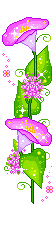 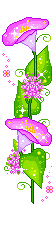 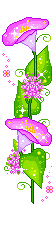 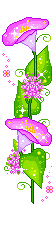 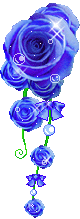 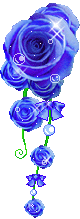 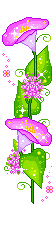 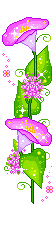 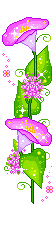 Hãy xoay nào
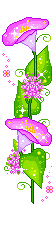 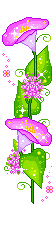 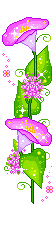 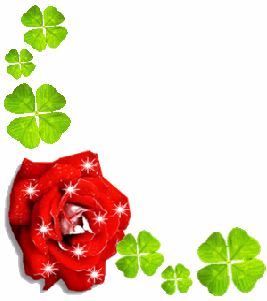 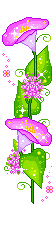 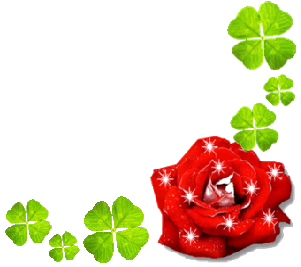 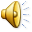 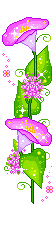 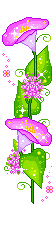 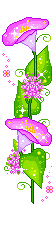 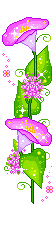 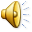 Đố bé hình gì?
Hình Tròn
Đố bé hình gì?
Hình tam giác
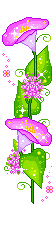 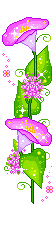 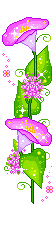 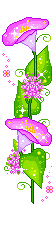 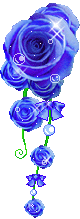 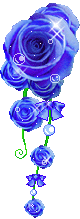 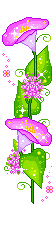 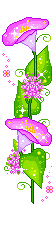 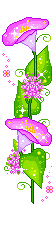 Trò chơi 1: Bé khéo tay
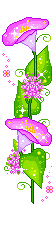 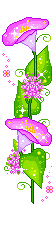 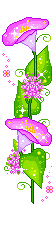 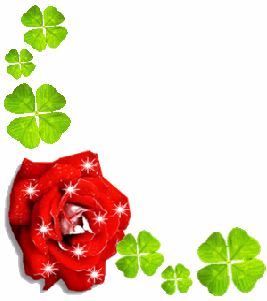 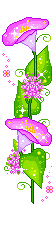 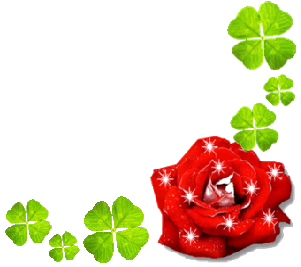 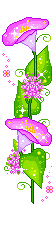 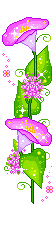 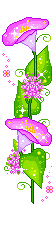 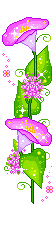 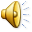 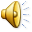 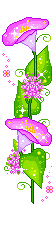 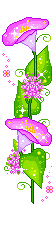 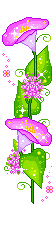 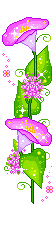 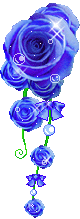 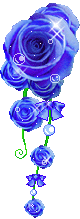 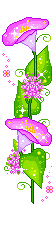 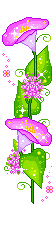 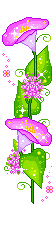 Trò chơi 2:
 Bé chơi ghép hình
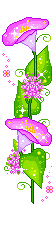 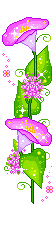 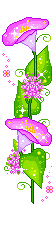 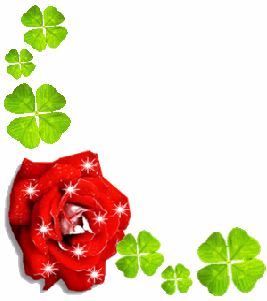 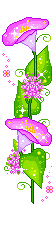 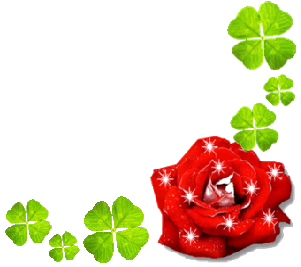 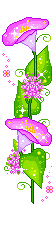 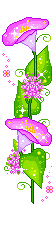 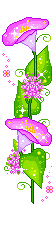 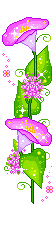 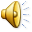 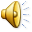